Plane and spherical
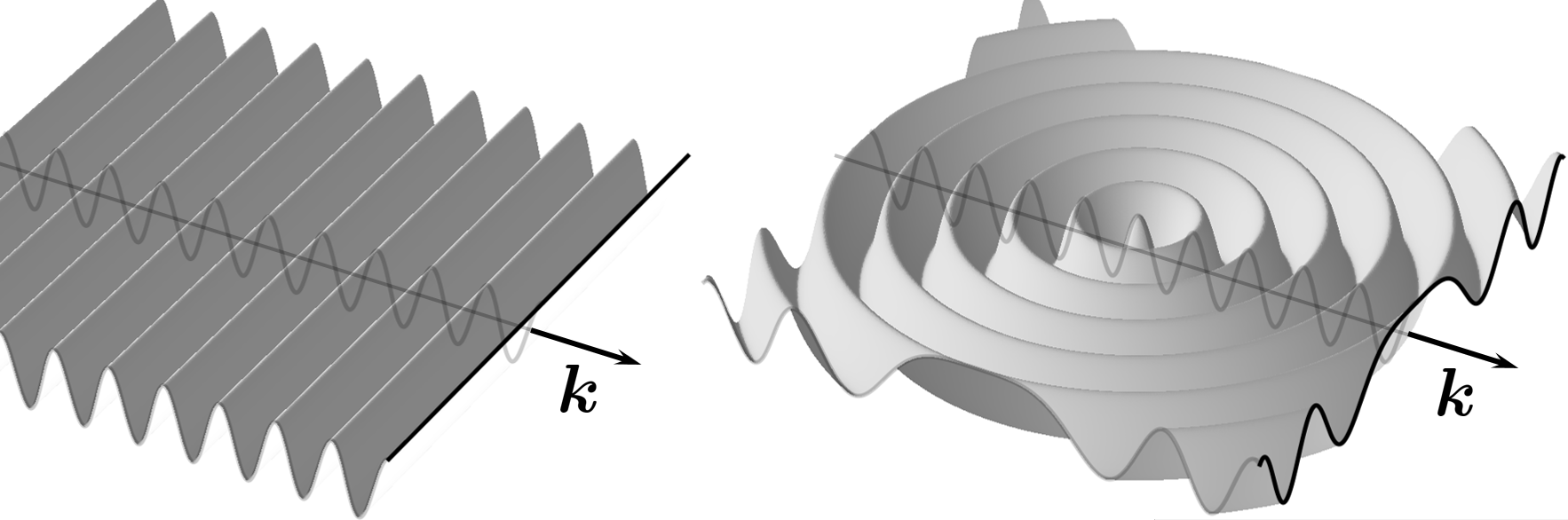 OPTICS f2f p. 16
Plane waves: orthogonality
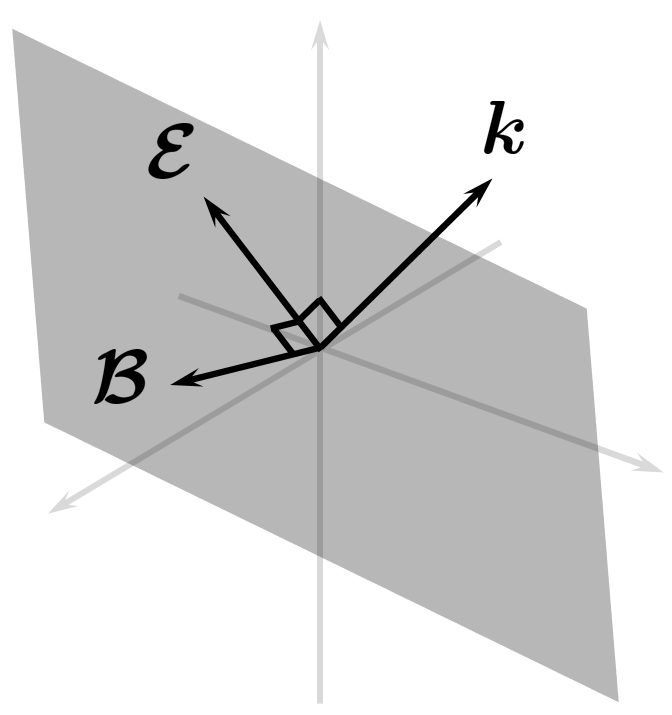 OPTICS f2f p. 17
Plane waves: scalar
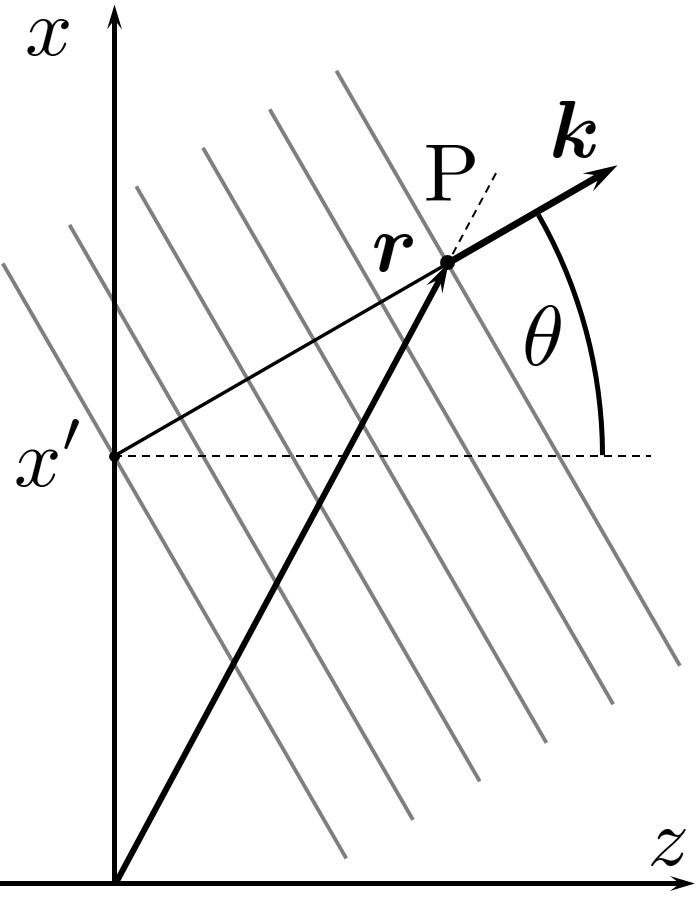 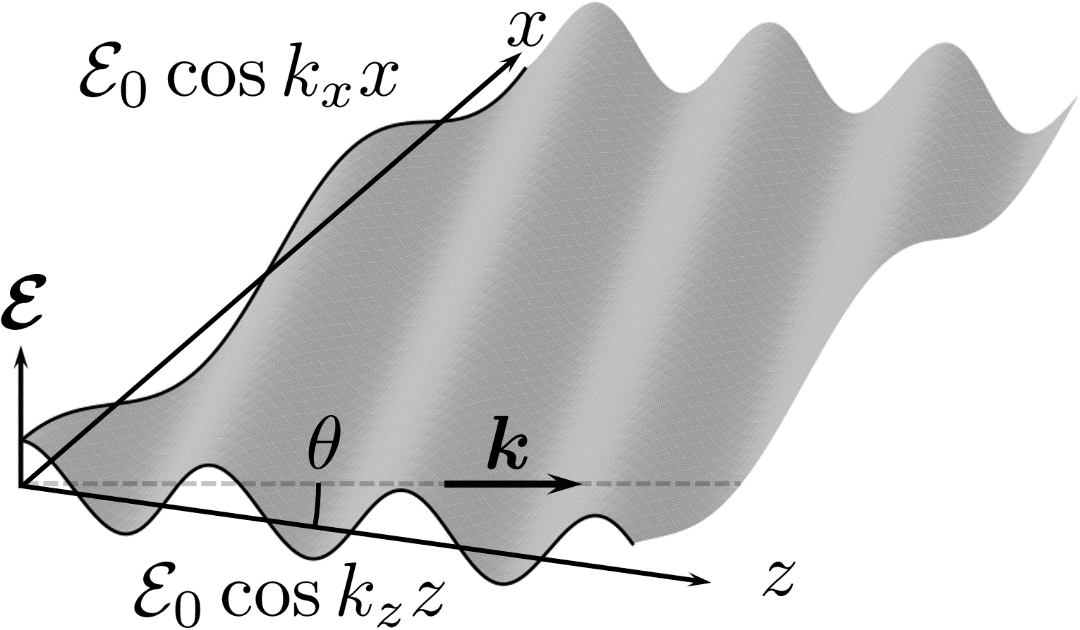 OPTICS f2f p. 18
Plane waves: refraction
The law of Ibn Sahl
On burning mirrors and lenses, 983
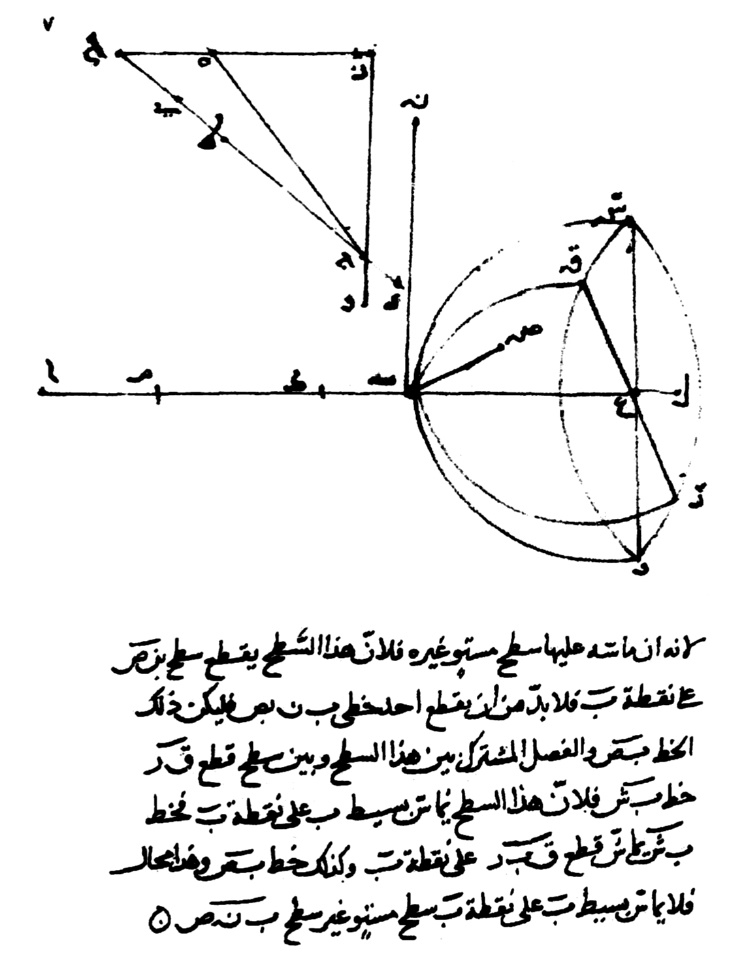 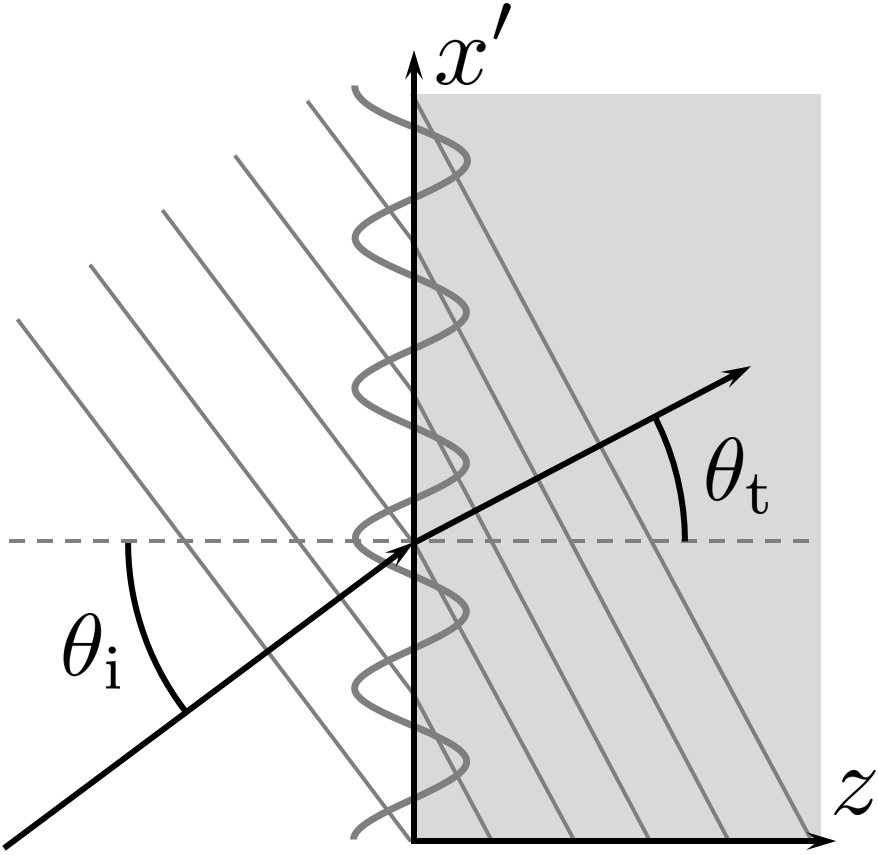 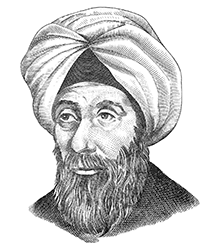 OPTICS f2f p. 20
Plane waves: reflection
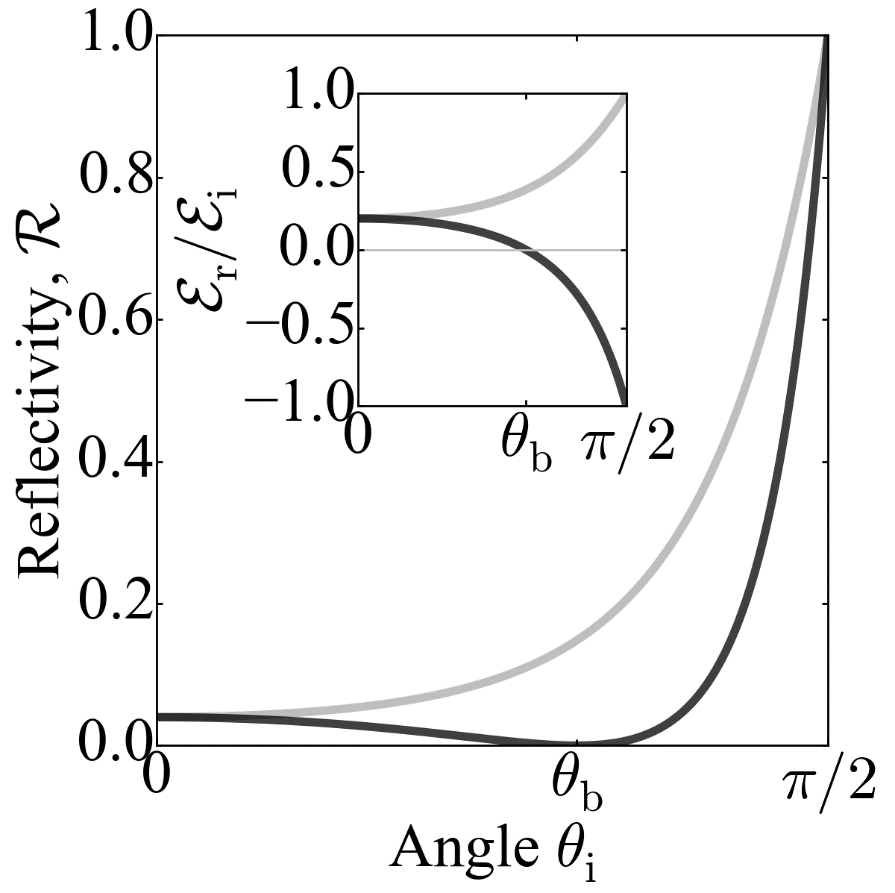 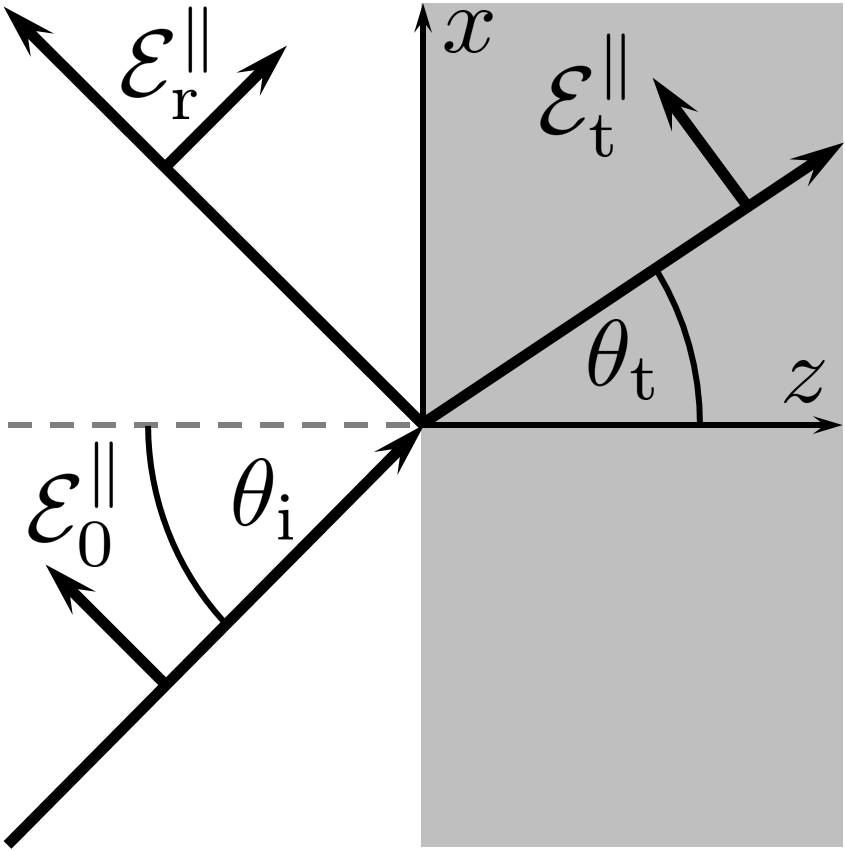 OPTICS f2f p. 21
Curved waves
Phase front
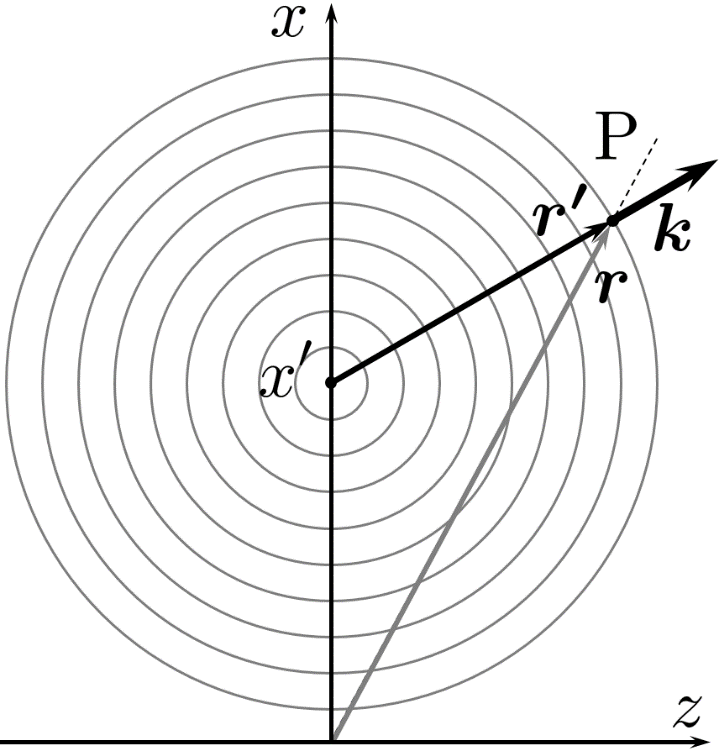 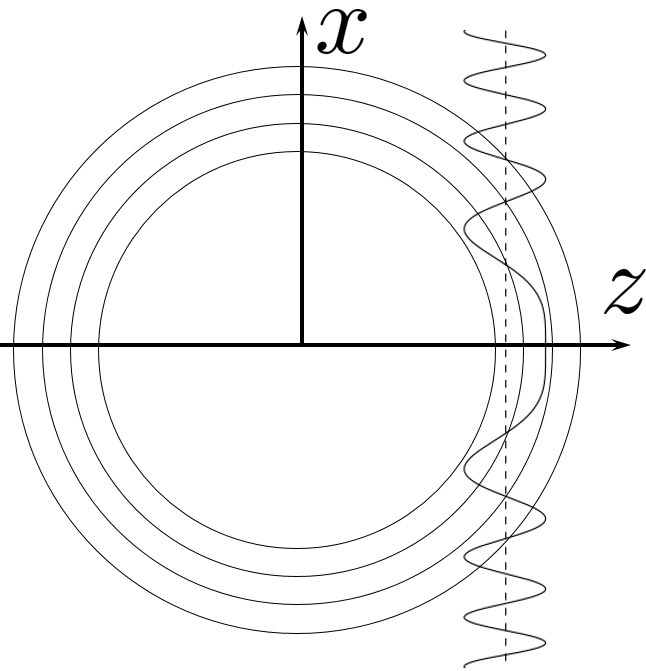 OPTICS f2f p. 23
Curved waves
Phase front
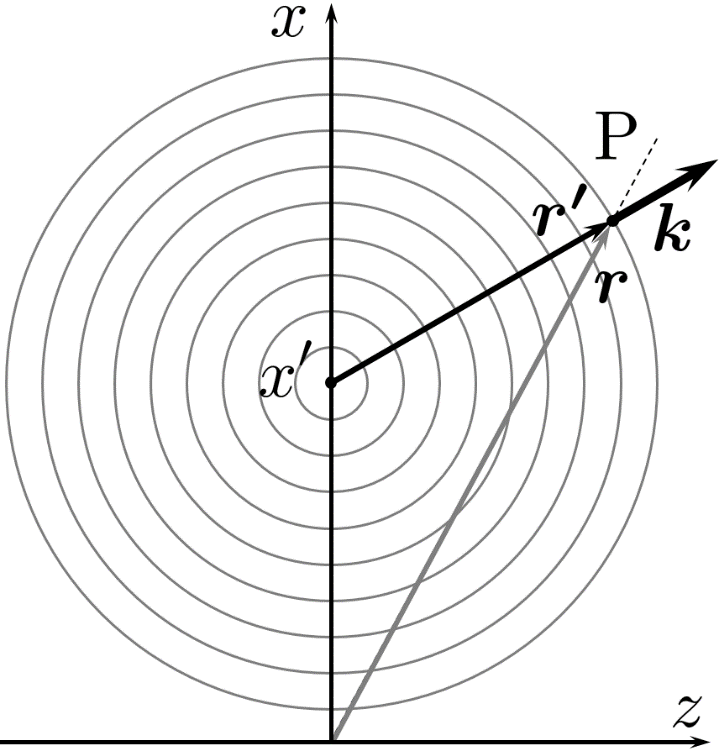 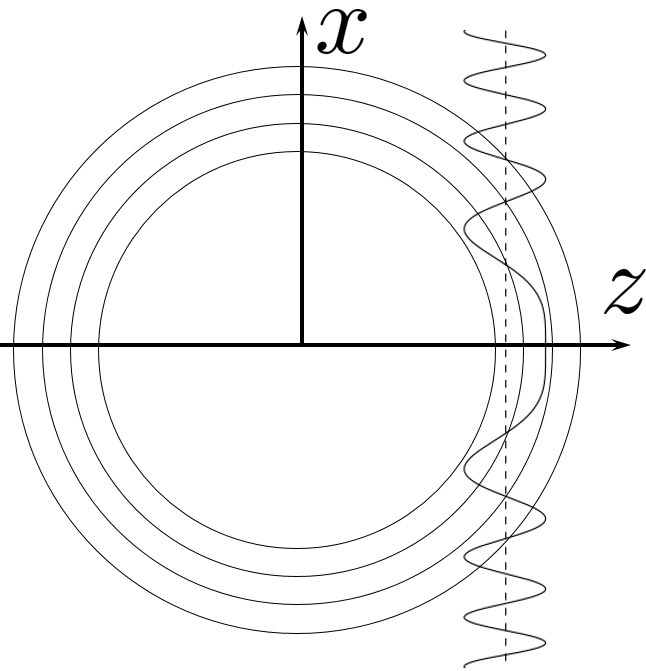 OPTICS f2f p. 23
Paraxial curved waves
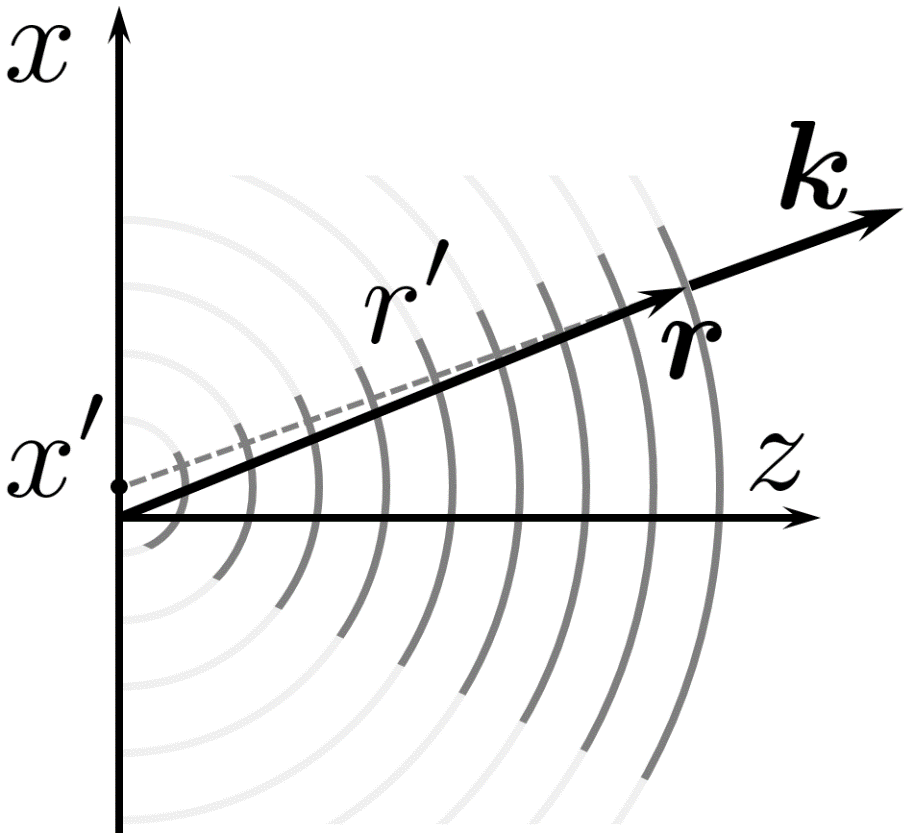 OPTICS f2f p. 25
Lenses
On burning mirrors and lenses, 983
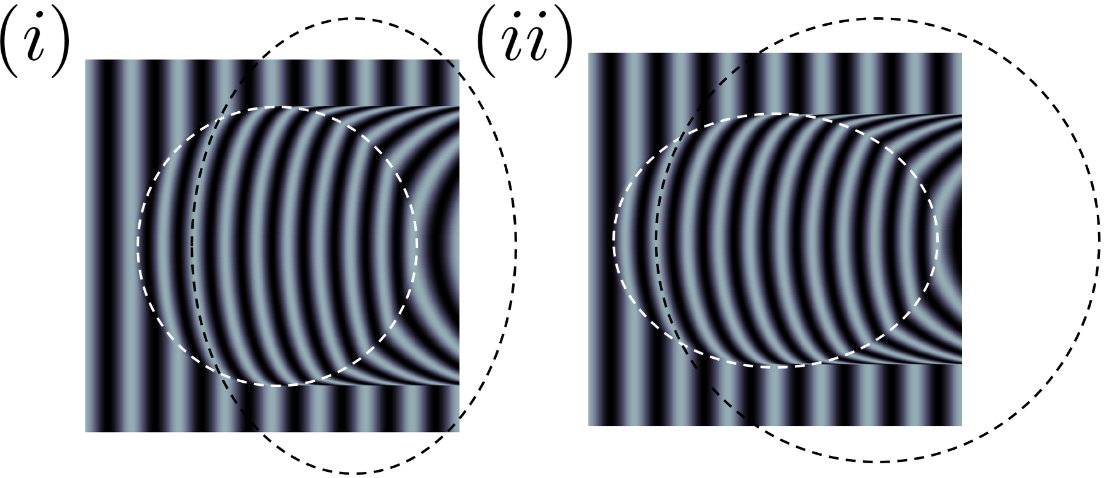 Lenses
Magnificat anima mea Dominum
My soul does magnify the lord.
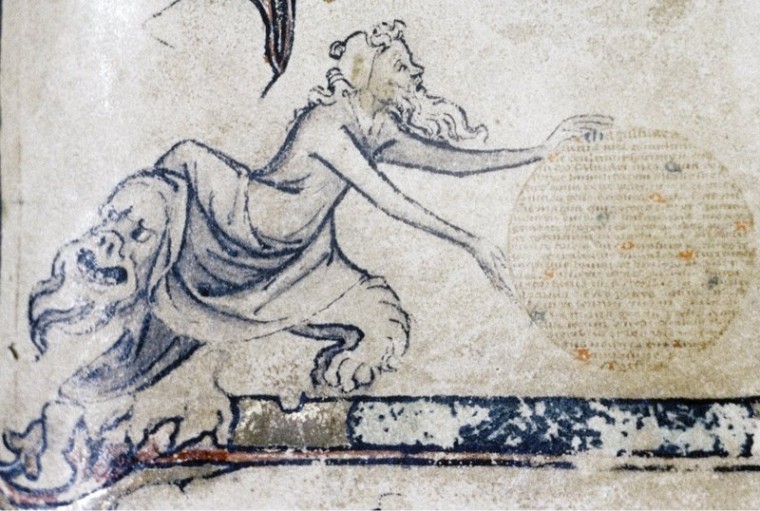 1350
Applied optics: 
history of optical instruments (lens)
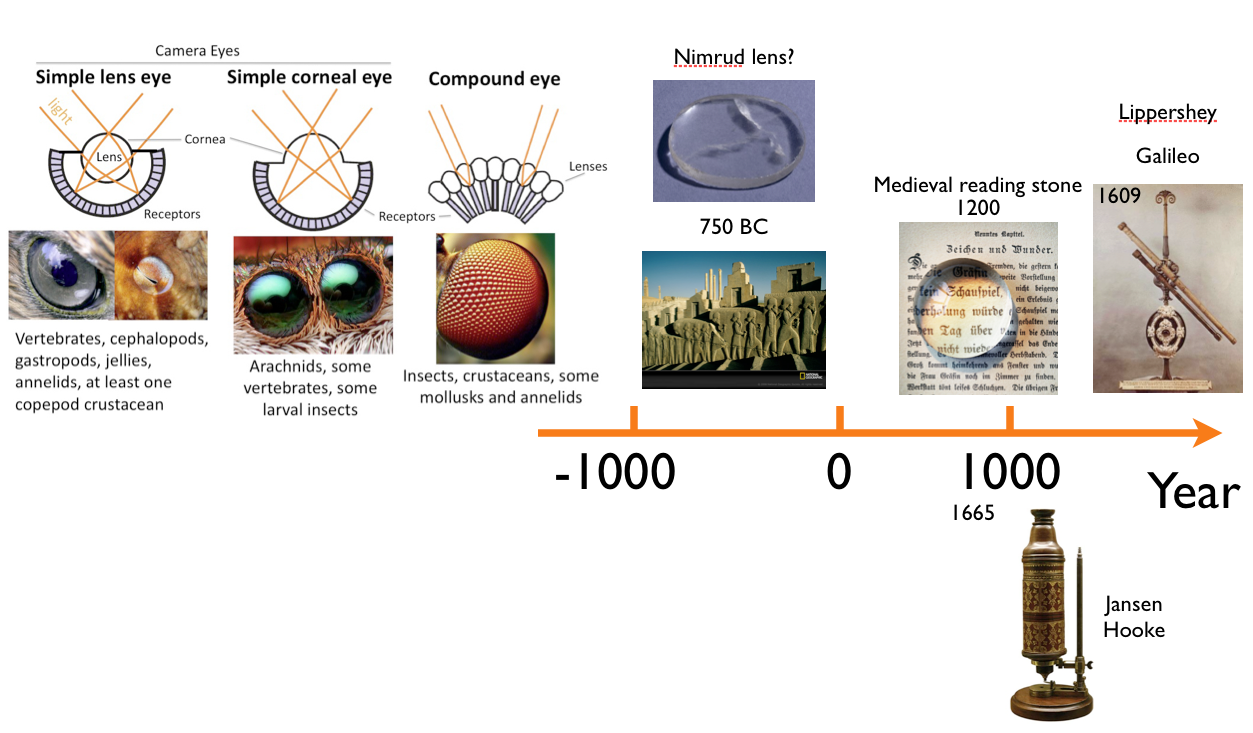 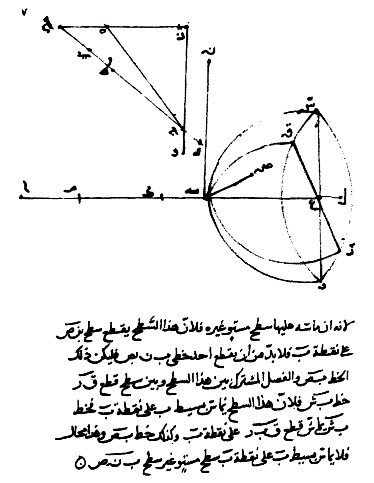 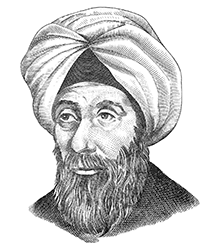 Ibn Sahl 
On burning mirrors and lenses 
984
Lenses
Magnificat anima mea Dominum
My soul does magnify the lord.
Hieronymus Bosch (1450-1516)
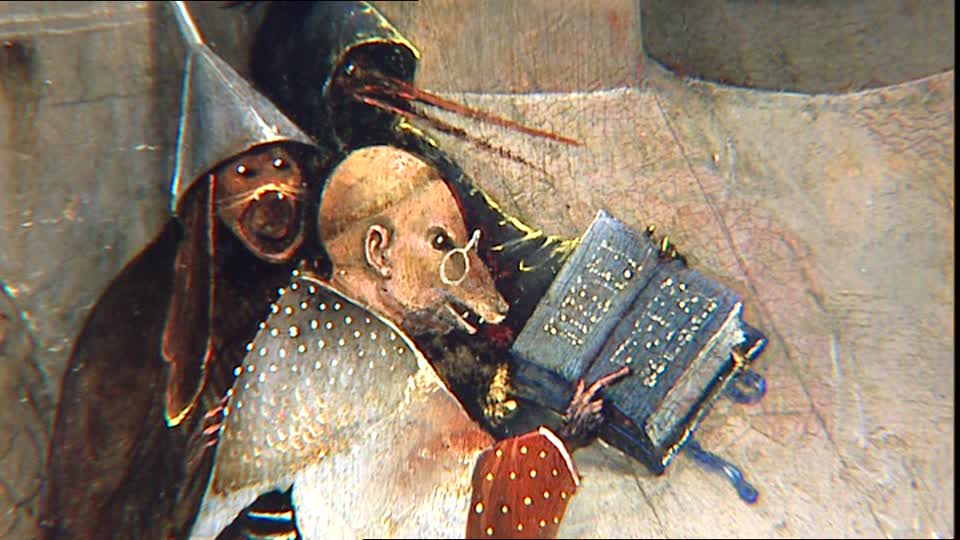 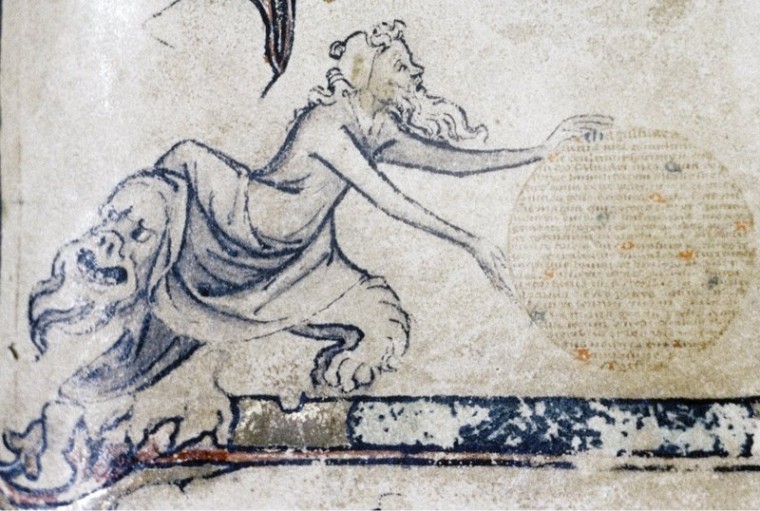 1350
Lens: plane to spherical wave converter
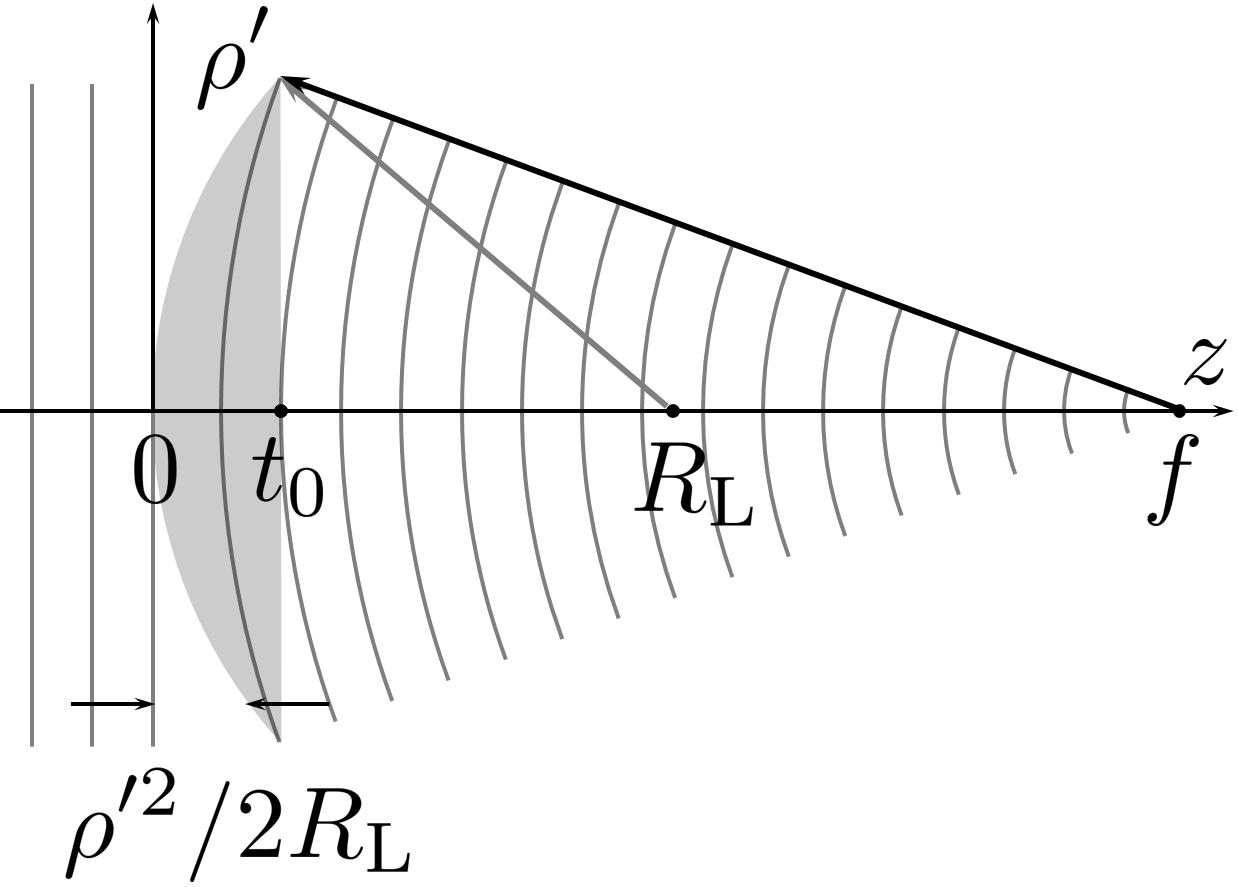 Lens: plane to spherical wave convertion
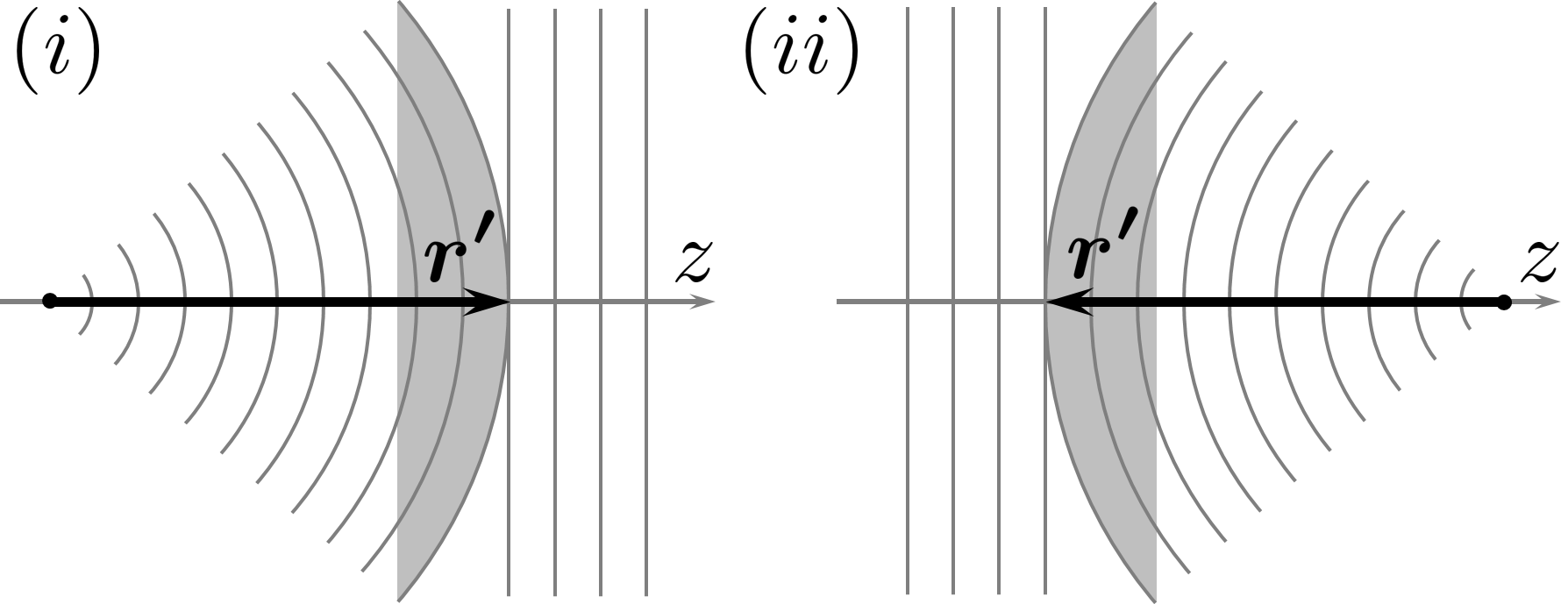 Lens: imaging
Spherical to spherical conversion
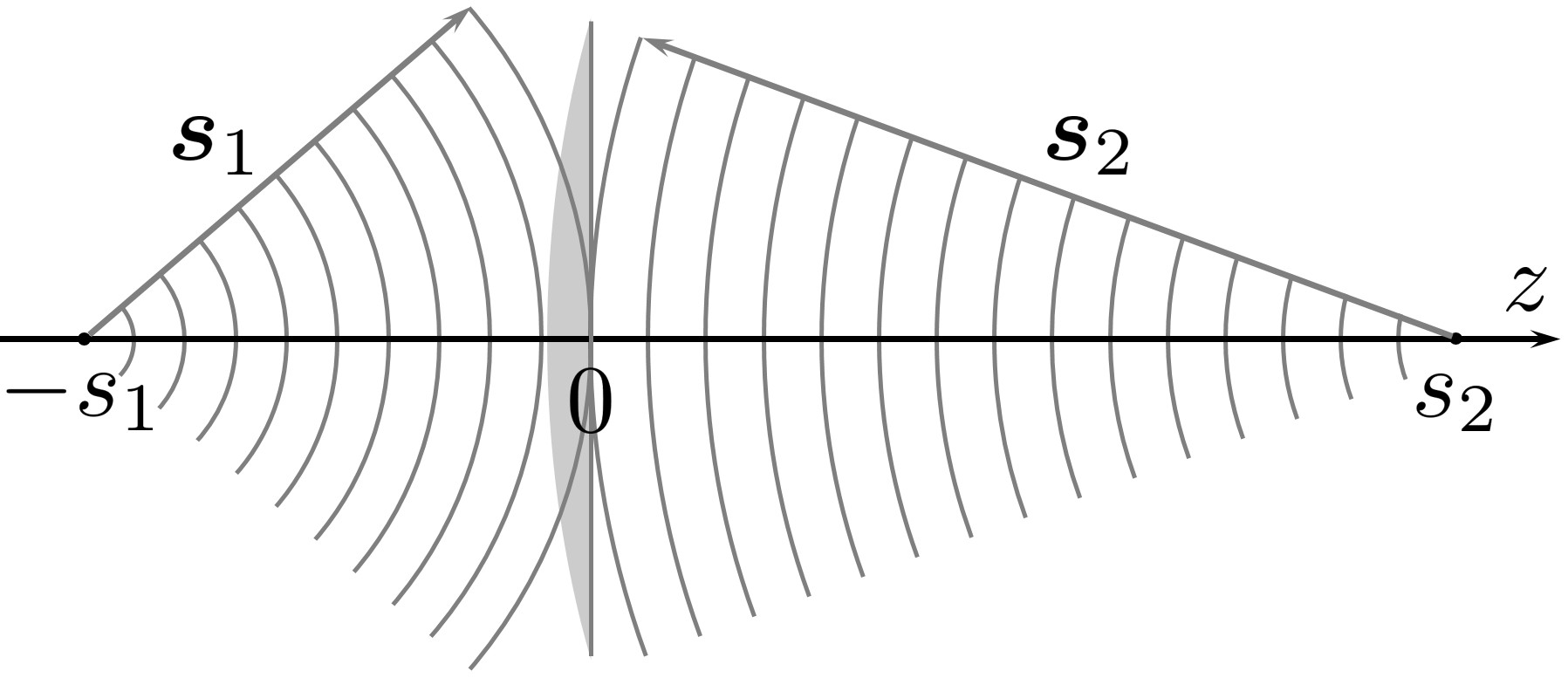